Meeting agenda and minutes
Aj. Sunattha Krudthong 
Business Reading
Meeting agenda structure
Title of the meeting : Human Resouces weekly meeting, Operation weekly meeting, Finance and Accounting monthly meeting
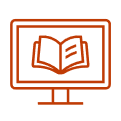 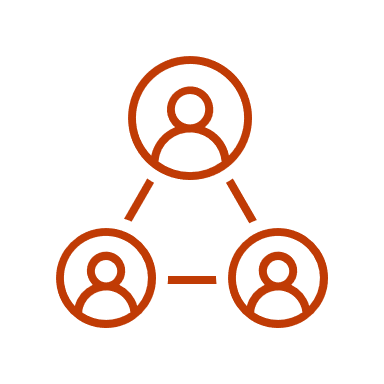 Date, Start, End time and attendees (ผู้เข้าร่วมประชุม)  of the meeting
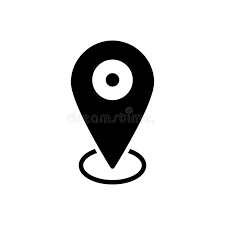 Venue of the meeting
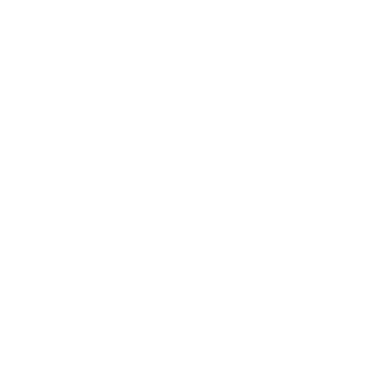 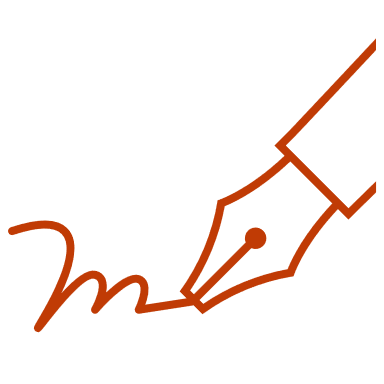 Issues to be discussed in the meeting/ Points, topics, agenda
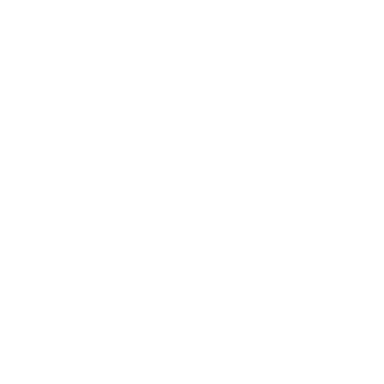 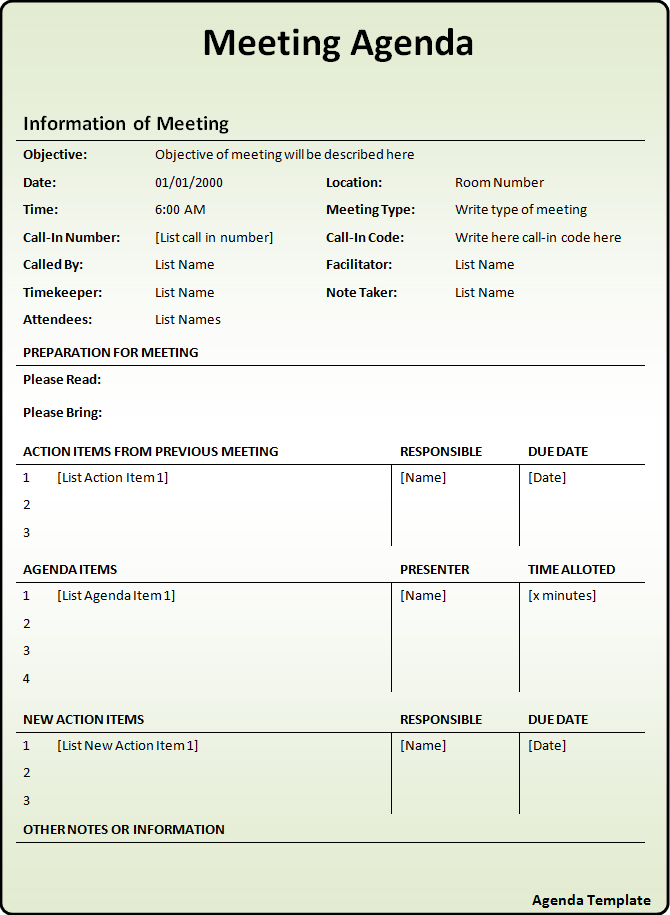 Vocabs
Objective 
       To discuss  
        To solve the problems
        To review some issues 
        To revise some documents
2.  Facilitator ประสานงาน 
3. Recording secretary /Note taker 
4. New items- task assignments
5. Due date  - Time deadline 
6. Time allocation – กำหนดเวลา
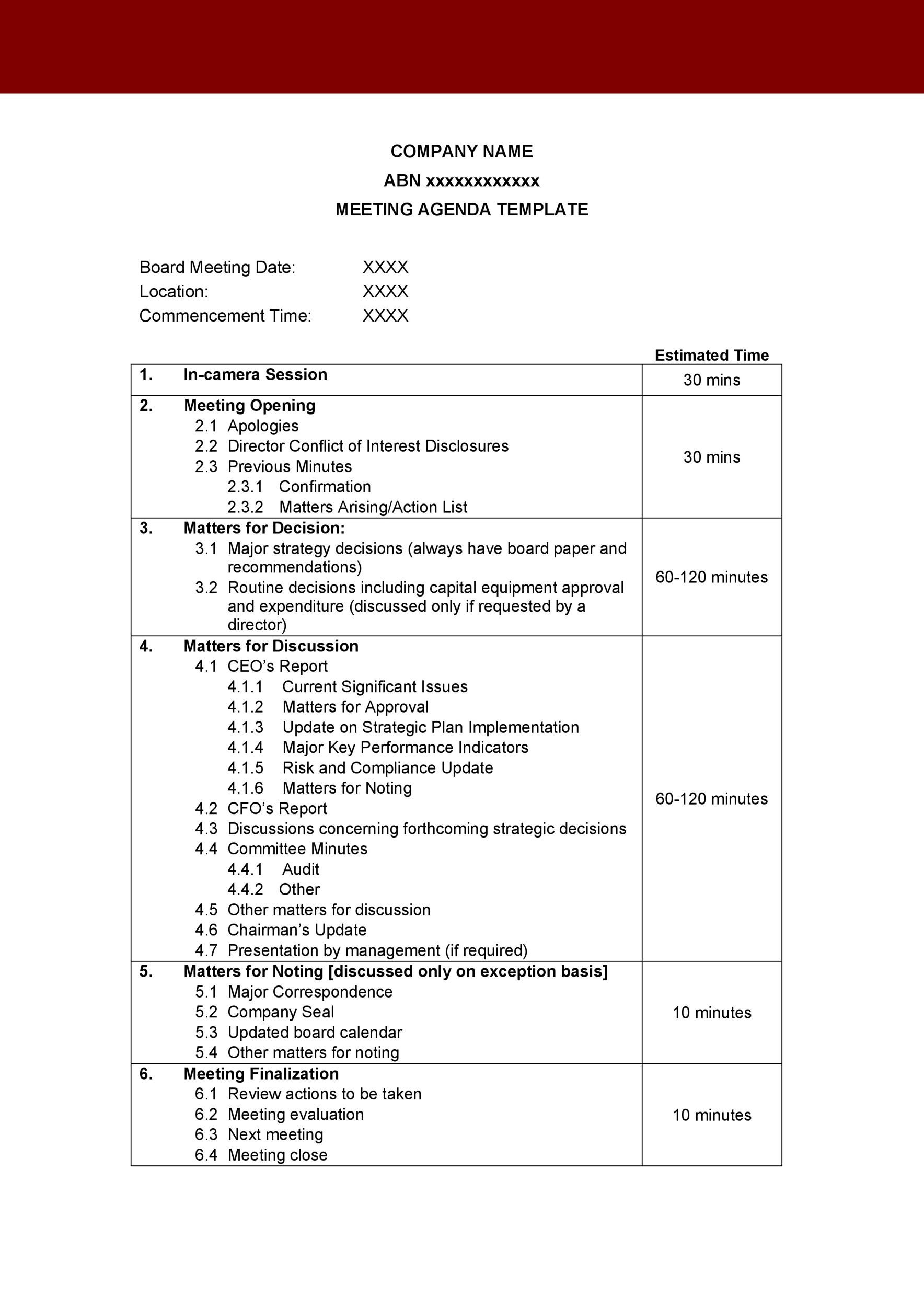 In-detailed agenda 
Vocabs 
1. Apologies คำขอโทษ – absent attendees 
2. Matters – Happenings 
3. Noting – note 
4. Finalized, finalization สรุป 
5. New items or next meeting 


Agenda patterns 
Noun e.g. apologies, confirmation, 
      Audit  
Noun + noun e.g. committee minutes, company seal 
Adj + noun e.g. previous minutes
                                 Current issues
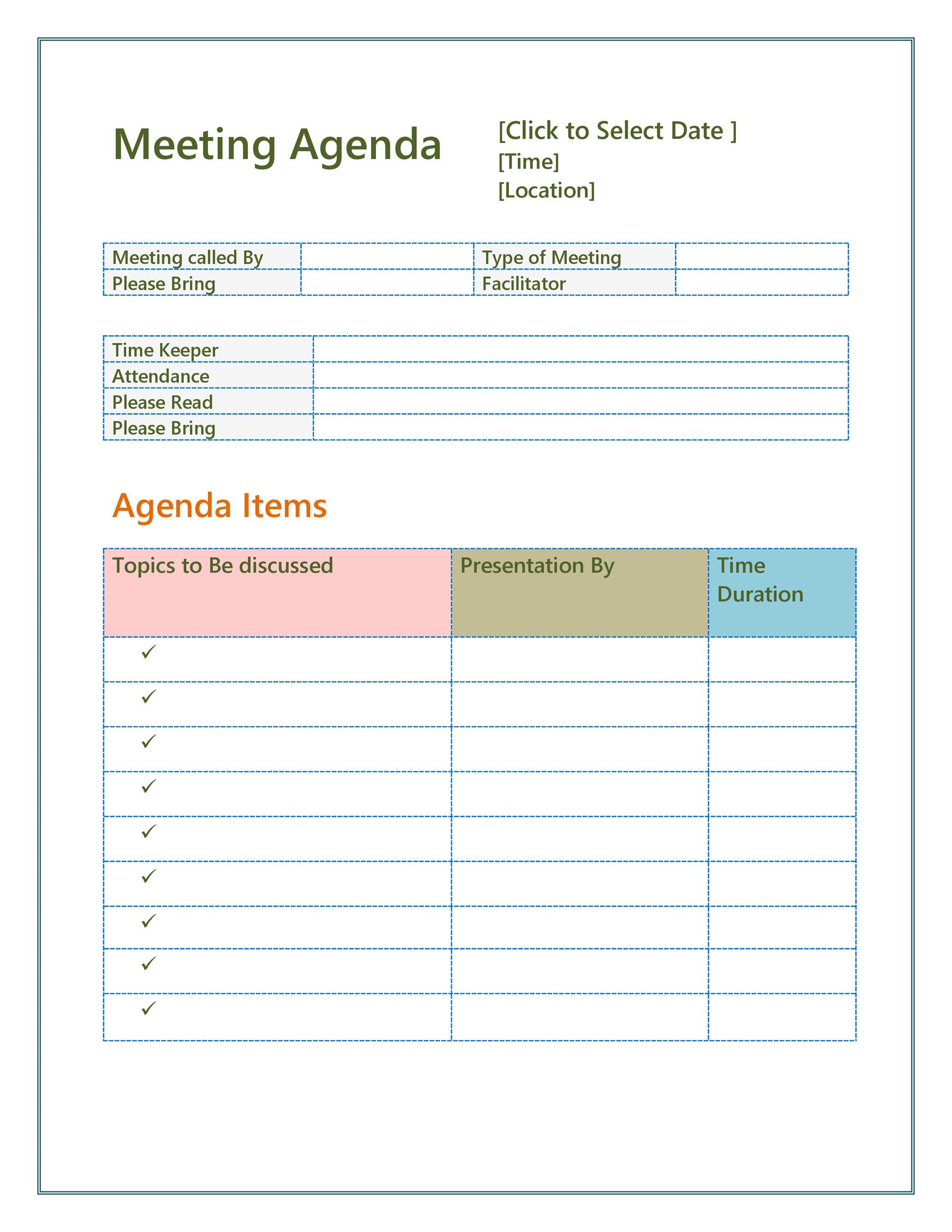 Fill in the missing parts of agenda structure
Date : 20 April 2022
Time : 13.00 hours
Location : Meeting room 2
Taylor Swift
Sales Department meeting
Kendall Jenner
March Sales report
1.Title
2. Please bring 
    what to bring
3. Attendees 
4. Please bring  
5. Agenda to be 
discussed
6. Attendees/Presenter
Kendall Jenner
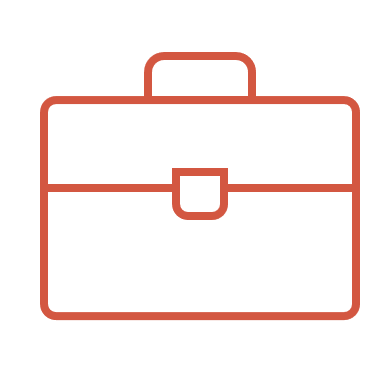 Russell Crow, Timothy Brawn, Frederic Dawn, Julian Dewal
New Sales incentives 
March Sales report
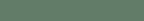 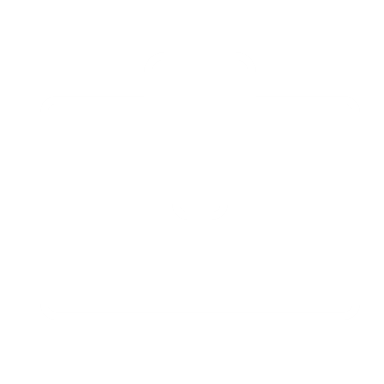 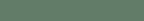 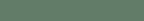 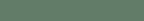 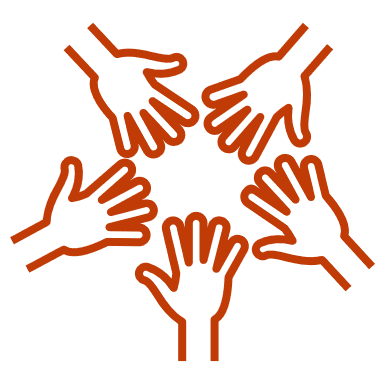 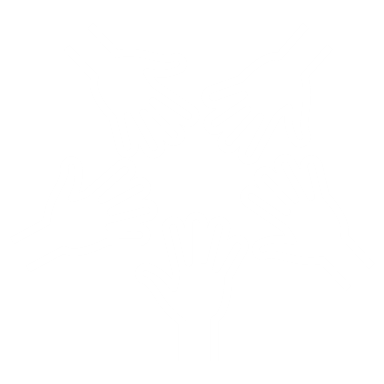 Sales pipeline                Russell Crow            20 mins
Operations problems   Frederic Dawn         20 mins 
New Sales incentives   Taylor Swift               20 mins
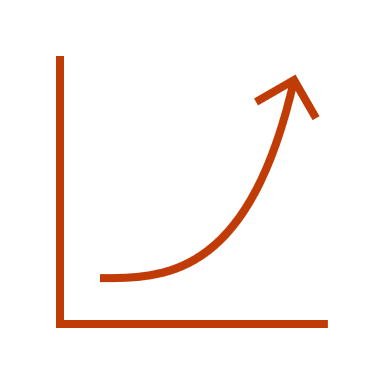 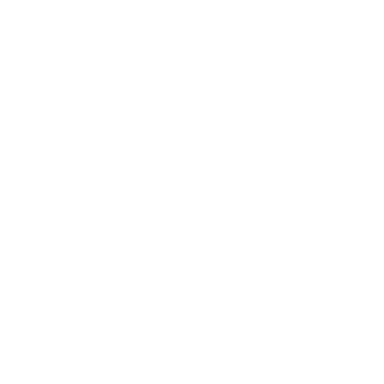 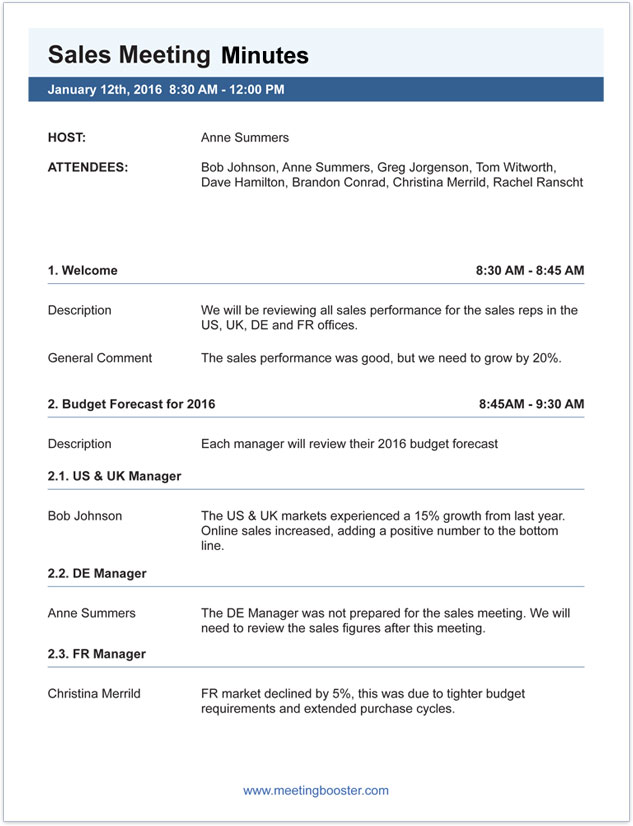 MoM (Minutes of meeting บันทึกการประชุม)  Structure 
1. Date Time Venue
2. Attendees  
3. Called-by or Host 
4. Information of discussion (complete sentence) 
5.
Vocabs 
1. FR = France, DE = Germany  
2. Sales performance, Sales results 
3. Growth, increase, positive 
4. Declined ตกต่ำ 
5.  Sales figures = Sales numbers